Deterministic Annealing and Robust Scalable Data mining for the Data Deluge
Petascale Data Analytics: Challenges, and Opportunities (PDAC-11)
Workshop at SC11 Seattle
November 14 2011
Geoffrey Fox
gcf@indiana.edu            
 http://www.infomall.org    http://www.futuregrid.org  

Director, Digital Science Center, Pervasive Technology Institute
Associate Dean for Research and Graduate Studies,  School of Informatics and Computing
Indiana University Bloomington
Goal
We are building a library of parallel data mining tools that have best known (to me) robustness and performance characteristics
Big data needs super algorithms?
A lot of statistics tools (e.g. in R) are not the best algorithm and not well parallelized
Deterministic annealing (DA)  is one of better approaches to global optimization
Removes local minima
Addresses overfitting
Faster than simulated annealing
Return to my heritage (physics) in an approach I called Physical Computation (23 years ago) (methods based on analogies to nature)
Physics systems find true lowest energy state if you anneal
i.e. you equilibrate at each temperature as you cool
Five Ideas
Deterministic annealing (mean field) is better than many well-used global optimization problems
No-vector problems are O(N2) 
For no-vector case, an develop new O(N) or O(NlogN) methods as in “Fast Multipole and OctTree methods”
Map high dimensional data to 3D and use classic methods developed to speed up O(N2) 3D particle dynamics problems
Low dimension mappings of data to both visualize and apply geometric hashing
Can run expectation maximization on clouds and HPC
Uses of Deterministic Annealing
Clustering
Vectors:  Rose (Gurewitz and Fox) 
Clusters with fixed sizes and no tails (Proteomics team at Broad)
No Vectors: Hofmann and Buhmann (Just use pairwise distances)
Dimension Reduction for visualization and analysis 
Vectors: GTM
No vectors: MDS (Just use pairwise distances)
Can apply to (but little practical work)
Gaussian Mixture Models
Latent Dirichlet Allocation (typical informational retrieval/global inference) done as Probabilistic Latent Semantic Analysis with Deterministic Annealing
Deterministic Annealing I
Gibbs Distribution at Temperature TP() = exp( - H()/T) /  d exp( - H()/T)
Or P() = exp( - H()/T + F/T ) 				
Minimize Free Energy combining Objective Function and EntropyF = < H - T S(P) > =  d {P()H + T P() lnP()}
Where  are (a subset of) parameters to be minimized
Simulated annealing corresponds to doing these integrals by Monte Carlo
Deterministic annealing corresponds to doing integrals analytically (by mean field approximation) and is naturally much faster than Monte Carlo
In each case temperature is lowered slowly – say by a factor 0.99 at each iteration
DeterministicAnnealing
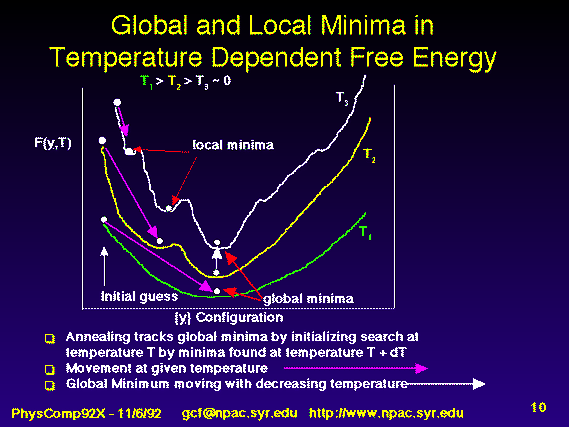 F({y}, T)
Solve Linear Equations for each temperature

Nonlinear effects mitigated by initializing with solution at previous higher temperature
Configuration {y}
Minimum evolving as temperature decreases
                    Movement at fixed temperature going to local minima if not initialized “correctly
Deterministic Annealing II
For some cases such as vector clustering and Gaussian Mixture Models one can do integrals by hand but usually will be impossible
So introduce Hamiltonian H0(, ) which by choice of   can be made similar to real Hamiltonian HR() and which has tractable integrals
P0() = exp( - H0()/T + F0/T ) approximate Gibbs for H
FR (P0) = < HR - T S0(P0) >|0 = < HR – H0> |0 + F0(P0)
Where <…>|0 denotes  d Po()
Easy to show that real Free  Energy (the Gibb’s inequality)		FR (PR) ≤ FR (P0)  (Kullback-Leibler divergence)
Expectation step E is find  minimizing FR (P0) and 
Follow with M step (of EM) setting  = <> |0 =  d  Po() (mean field) and one follows with a traditional minimization of remaining  parameters
7
Implementation of DA-PWC
Clustering variables are Mi(k) (these are   in general approach) where this is probability point i belongs to cluster k
In Central or PW Clustering, take H0 = i=1N k=1K Mi(k) i(k)
Central clustering has i(k) = (X(i)- Y(k))2 and Mi(k) determined by Expectation step
HCentral = i=1N k=1K Mi(k) (X(i)- Y(k))2 
Hcentral and H0 are identical 
Centers Y(k) are determined in M step
 <Mi(k)>  =  exp( -i(k)/T ) / k=1K exp( -i(k)/T )
Pairwise Clustering Hamiltonian given by nonlinear form
HPC = 0.5 i=1N j=1N (i, j) k=1K Mi(k) Mj(k) / C(k)	
with C(k) = i=1N Mi(k) as number of points in Cluster k
(i, j)  is pairwise distance between points i and j
And now linear (in Mi(k)) H0 and quadratic HPC are different
8
General Features of DA
Deterministic Annealing DA is related to Variational Inference or Variational Bayes methods
Markov Chain Monte Carlo is simulated annealing
In many problems, decreasing temperature is classic multiscale – finer resolution (√T is “just” distance scale)
We have  factors like (X(i)- Y(k))2 / T
In clustering, one then looks at second derivative matrix of FR (P0) wrt   and as temperature is lowered this develops negative eigenvalue corresponding to instability
Or have multiple clusters at each center and perturb
This is a phase transition and one splits cluster  into two and continues EM iteration
One can start with just one cluster
9
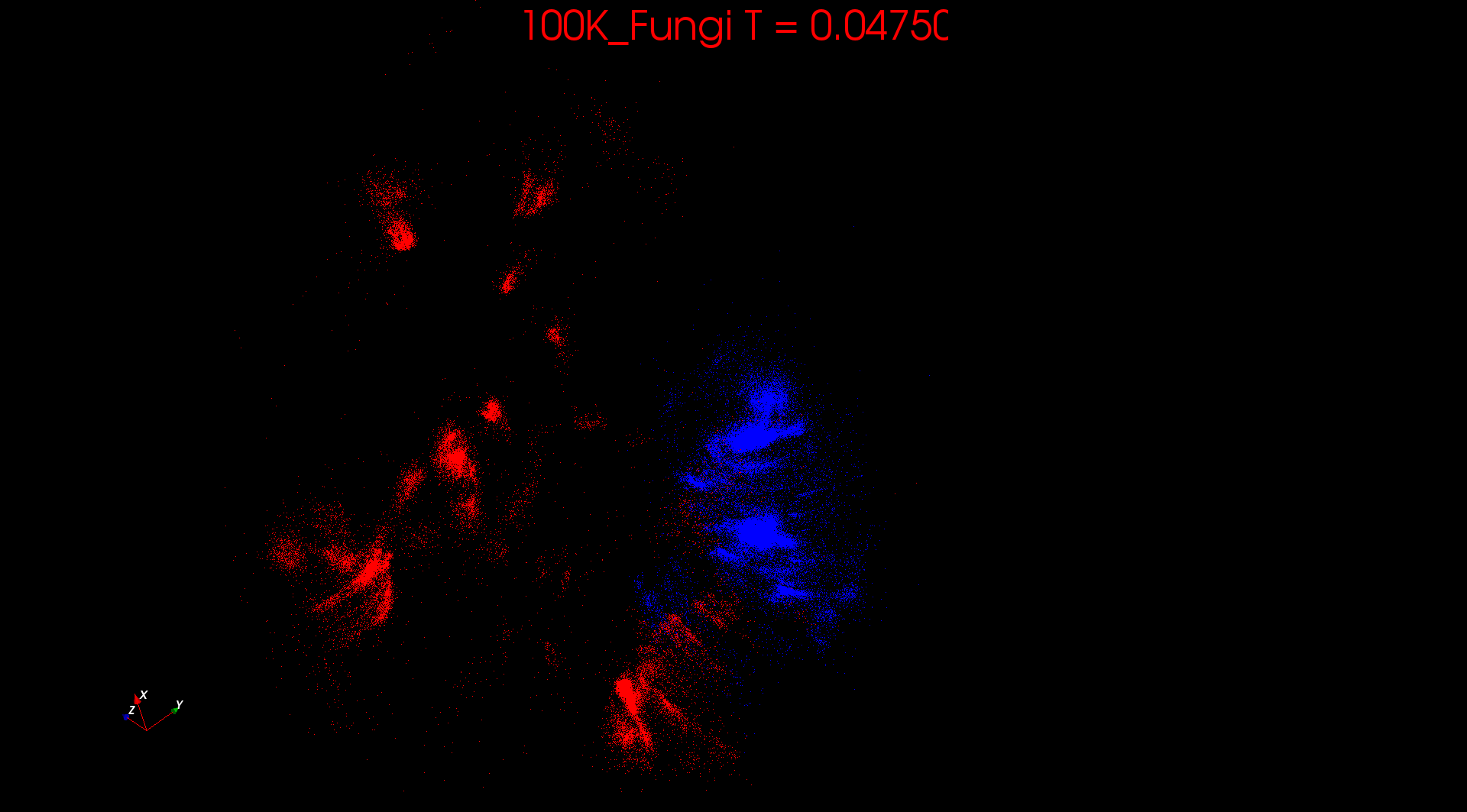 Start at T= “” with 1 Cluster
Decrease T, Clusters emerge at instabilities
10
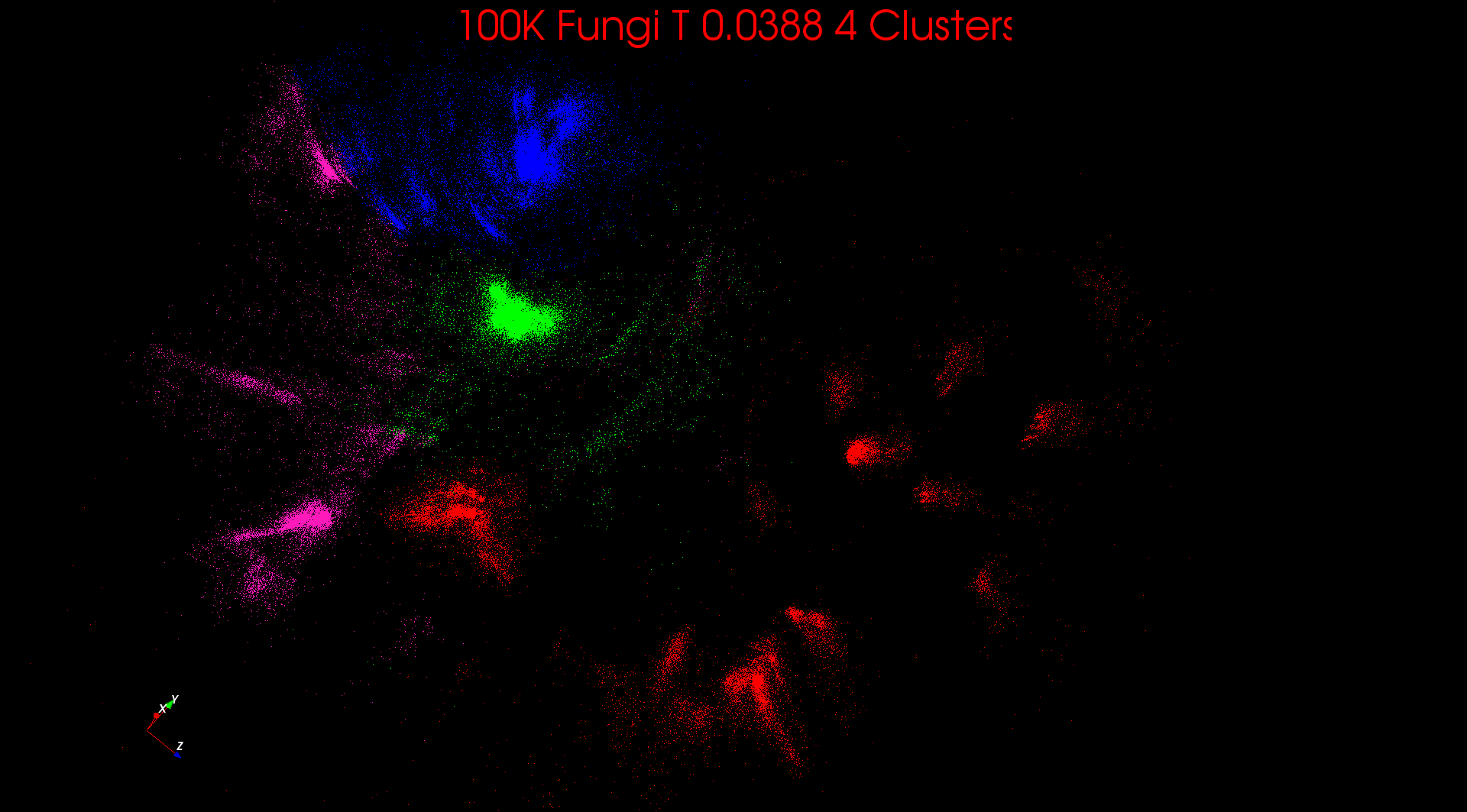 11
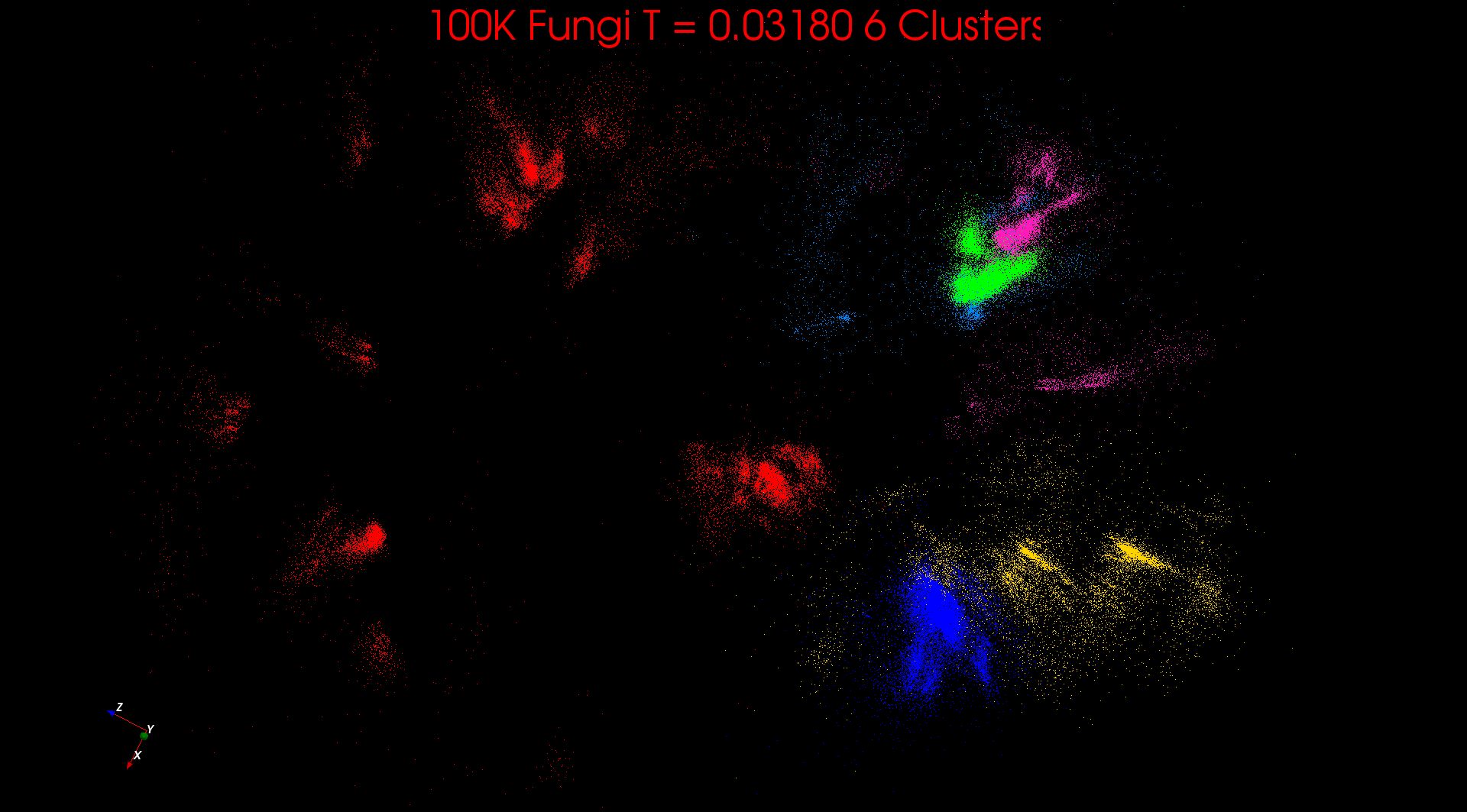 12
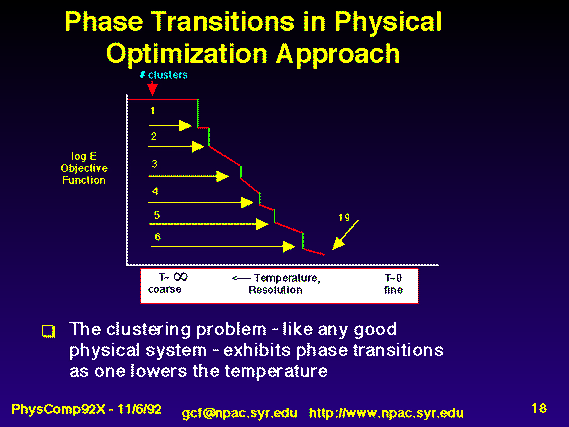 Rose, K., Gurewitz, E., and Fox, G. C. ``Statistical mechanics and phase transitions in clustering,'' Physical Review Letters, 65(8):945-948, August 1990.

My #5 most cited article (387 cites)
13
DA-PWC EM Steps (E is red, M Black)k runs over clusters; i,j points
A(k) = - 0.5 i=1N j=1N (i, j) <Mi(k)> <Mj(k)> / <C(k)>2
B(k) =  i=1N (i, ) <Mi(k)> / <C(k)>	
(k) = (B(k) + A(k))			
<Mi(k)> = p(k) exp( -i(k)/T )/k=1K p(k) exp(-i(k)/T)
C(k) = i=1N <Mi(k)>
p(k) = C(k) / N	
Loop to converge variables; decrease T from ; split centers by halving p(k)
Steps 1 global sum (reduction)
Step 1, 2, 5 local sum if <Mi(k)> broadcast
14
Multidimensional Scaling MDS
Map points in high dimension to lower dimensions
Many such dimension reduction algorithms (PCA Principal component analysis easiest); simplest but perhaps best is MDS
Minimize Stress 	(X) = i<j=1n weight(i,j) ((i, j) - d(Xi , Xj))2 
(i, j) are input dissimilarities and d(Xi , Xj) the Euclidean distance squared in embedding space (3D usually)
SMACOF or Scaling by minimizing a complicated function is clever steepest descent (expectation maximization EM) algorithm
Computational complexity goes like N2 * Reduced Dimension
There is Deterministic annealed version of it which is much better
Could just view as non linear 2 problem (Tapia et al. Rice)
Slower but more general
All parallelize with high efficiency
Implementation of MDS
One tractable form was linear Hamiltonians
Another is Gaussian H0 = i=1n (X(i) - (i))2 / 2	
Where X(i) are vectors to be determined as in formula for Multidimensional scaling
HMDS = i< j=1n weight(i,j) ((i, j) - d(X(i) , X(j) ))2
Where (i, j) are observed dissimilarities and we want to represent as Euclidean distance between points X(i) and X(j) 
HMDS is quartic or involves square roots, so we need the idea of an approximate Hamiltonian H0
The E step is minimize i< j=1n weight(i,j) ((i, j) – constant.T - ((i) - (j))2 )2 
with solution (i) = 0 at large T
Points pop out from origin as Temperature lowered
16
Trimmed Clustering
Clustering with position-specific constraints on variance: Applying redescending M-estimators to label-free LC-MS data analysis (Rudolf Frühwirth , D R Mani  and Saumyadipta Pyne) BMC Bioinformatics 2011, 12:358
HTCC = k=0K i=1N Mi(k) f(i,k)
f(i,k) = (X(i) - Y(k))2/2(k)2    k > 0
f(i,0) = c2 / 2                             k = 0
The 0’th cluster captures (at zero temperature) all points outside clusters (background)
Clusters are trimmed (X(i) - Y(k))2/2(k)2 < c2 / 2 
Another case when H0 is same as target Hamiltonian
Proteomics Mass Spectrometry
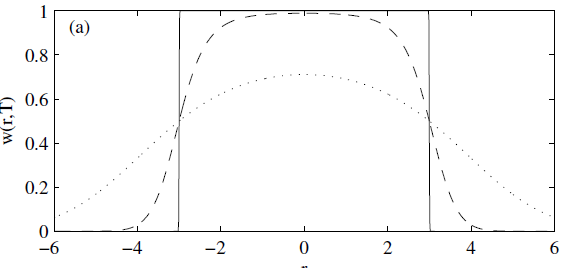 T = 1
T = 0
T = 5
Distance from cluster center
High Performance Dimension Reduction and Visualization
Need is pervasive
Large and high dimensional data are everywhere: biology, physics, Internet, …
Visualization can help data analysis
 Visualization of large datasets with high performance
Map high-dimensional data into low dimensions (2D or 3D).
Need Parallel programming for processing large data sets
Developing high performance dimension reduction algorithms: 
MDS(Multi-dimensional Scaling),  used earlier in DNA sequencing application
GTM(Generative Topographic Mapping)
DA-MDS(Deterministic Annealing MDS) 
DA-GTM(Deterministic Annealing GTM) 
Interactive visualization tool PlotViz
We are supporting drug discovery by browsing 60 million compounds in PubChem database with 166 features each
[Speaker Notes: With David Wild]
Pairwise and MDS are O(N2) Problems
100,000 sequences takes a few days on 768 cores 32 nodes Windows Cluster Tempest
Could just run 440K on 4.42 larger machine but lets try to be “cleverer” and use hierarchical methods
Start with 100K sample run fully 
Divide into “megaregions” using 3D projection
Interpolate full sample into megaregions and analyze latter separately
See http://salsahpc.org/millionseq/16SrRNA_index.html
19
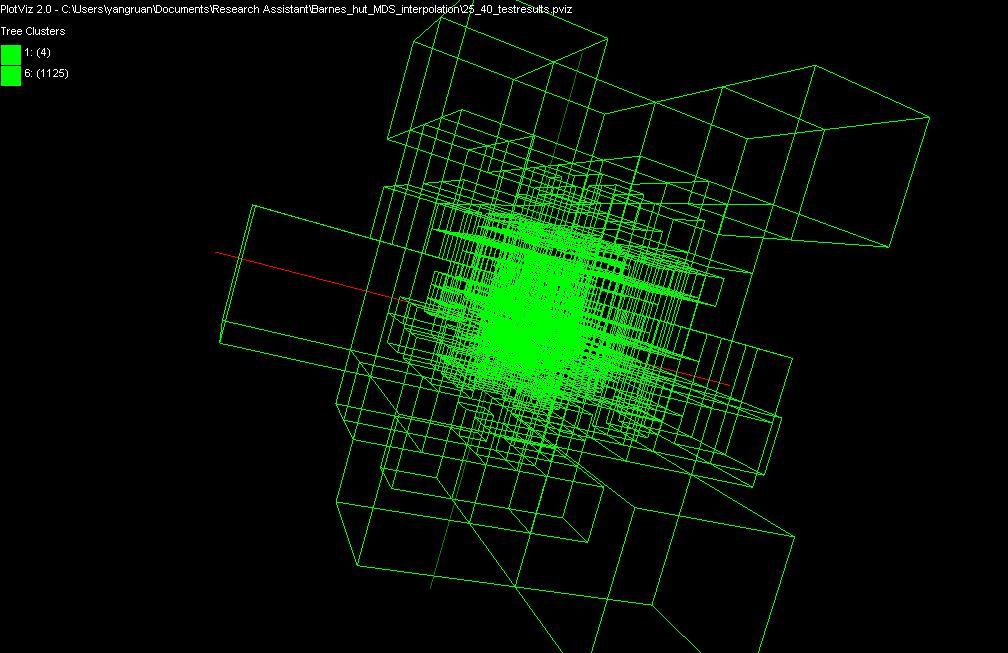 Use Barnes Hut OctTree originally developed to make O(N2) astrophysics O(NlogN)
20
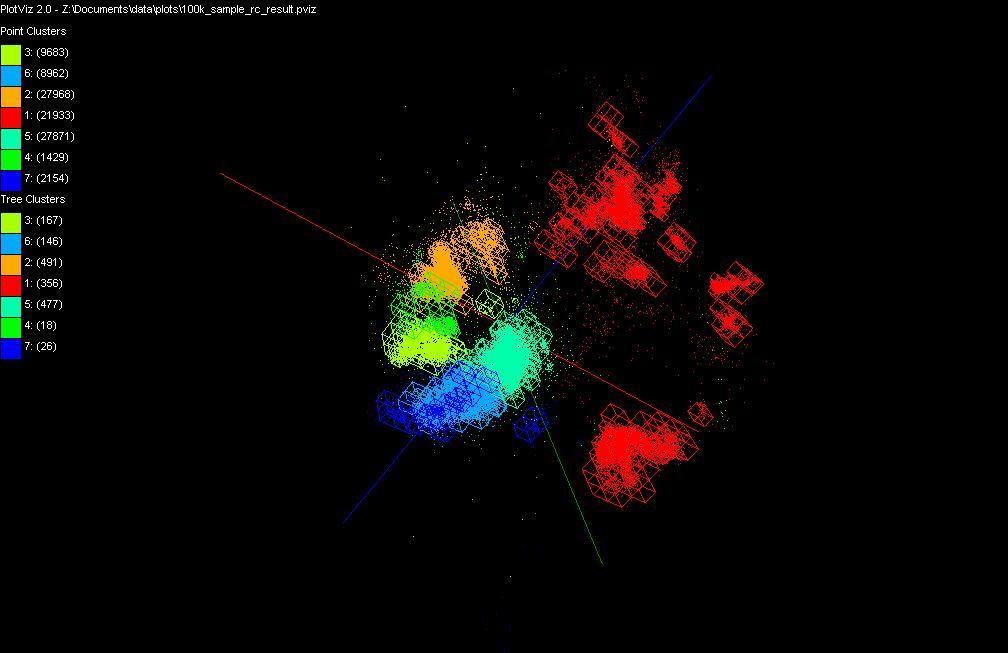 OctTree for 100K sample of Fungi
We use OctTree for logarithmic interpolation
21
440K Interpolated
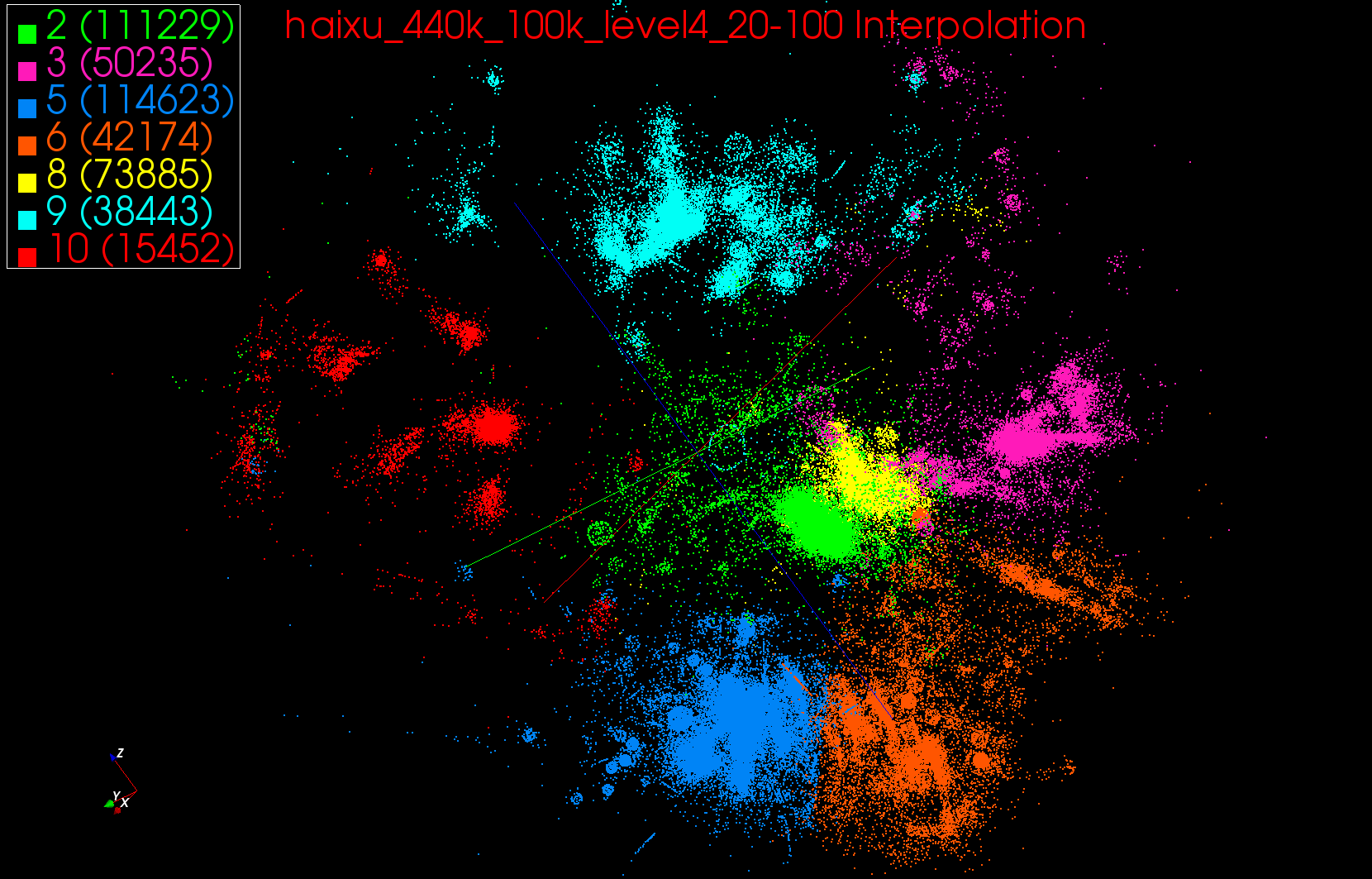 22
A large cluster in Region 0
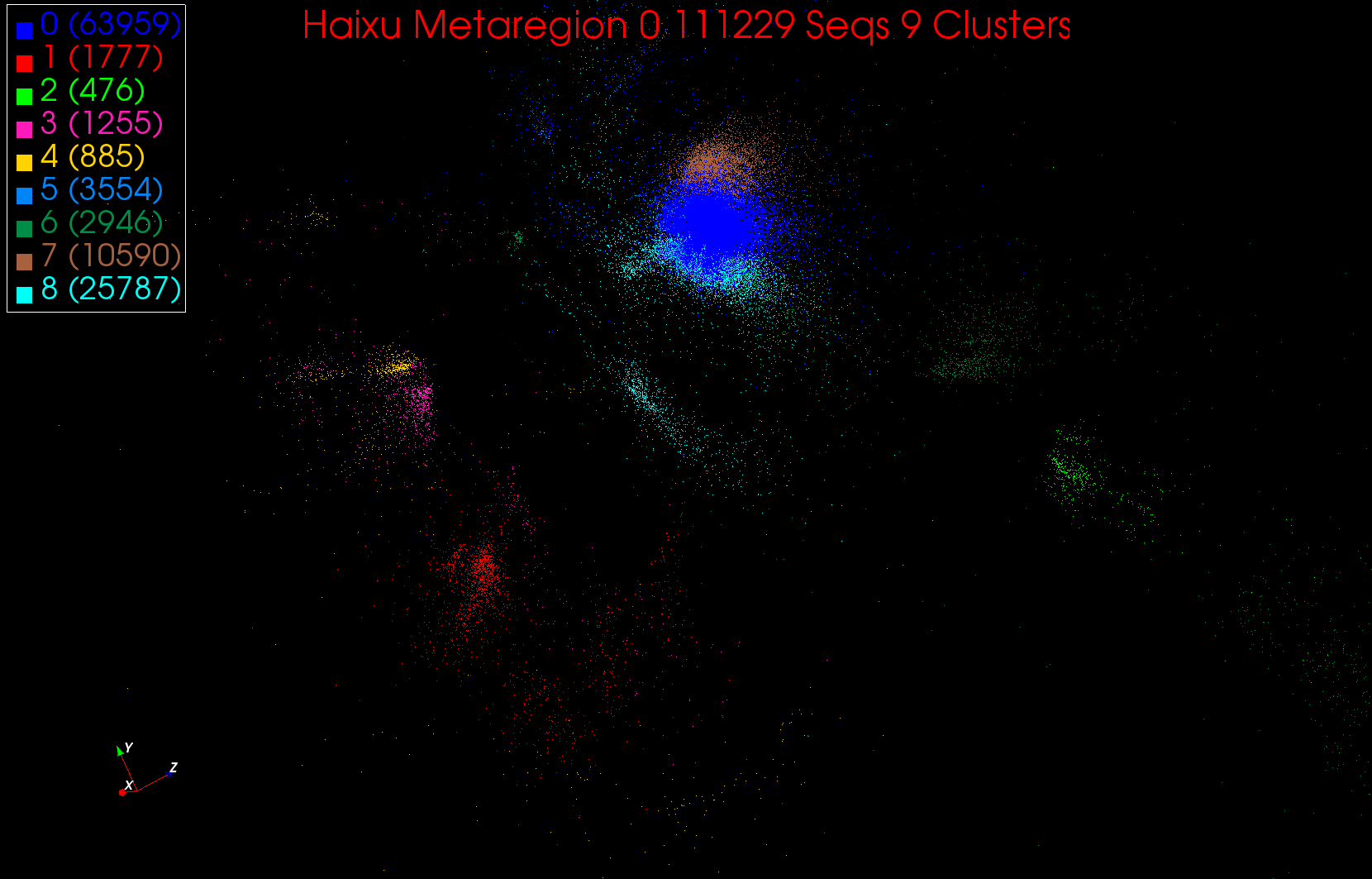 23
26 Clusters in Region 4
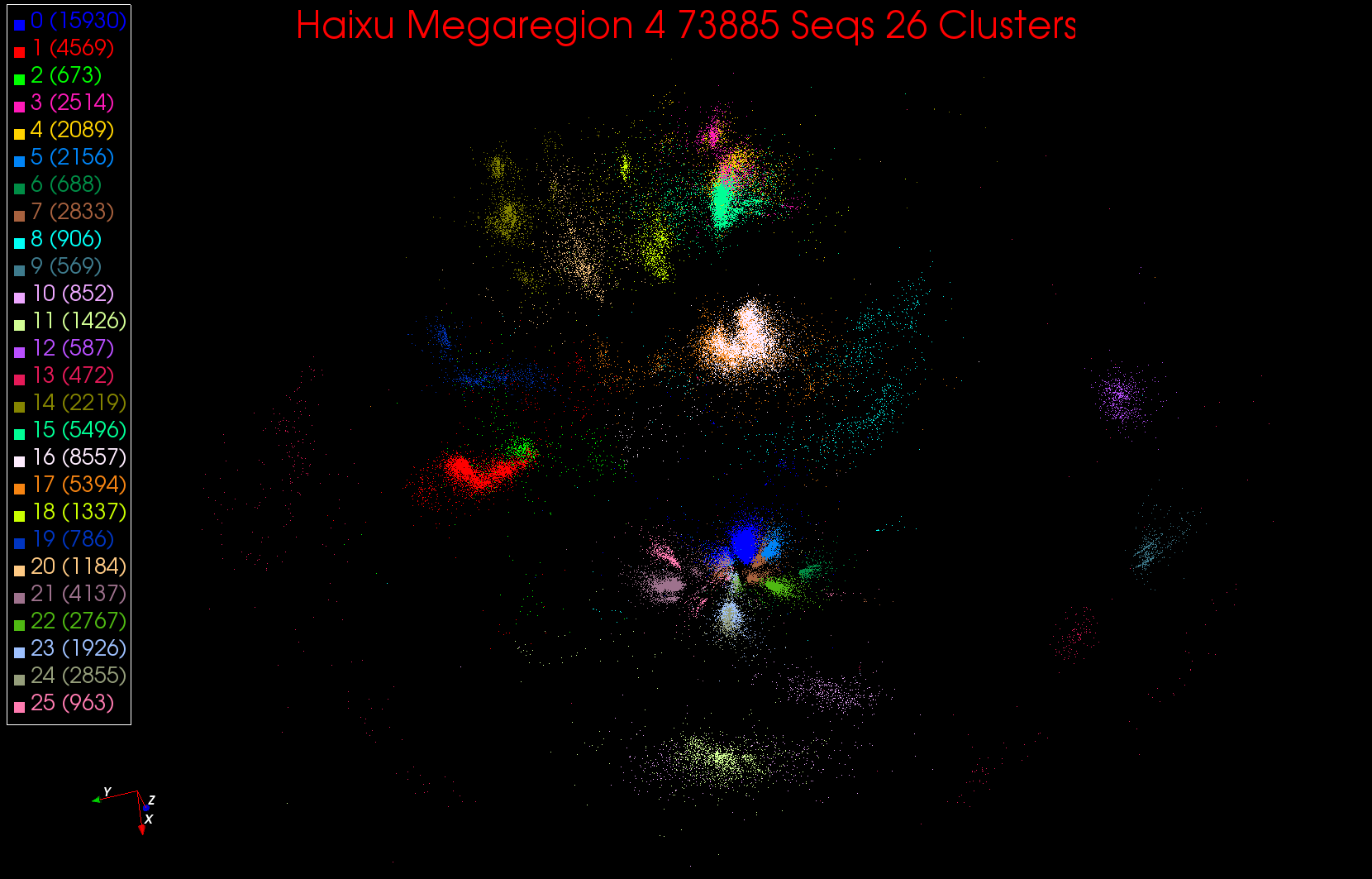 24
13  Clusters in Region 6
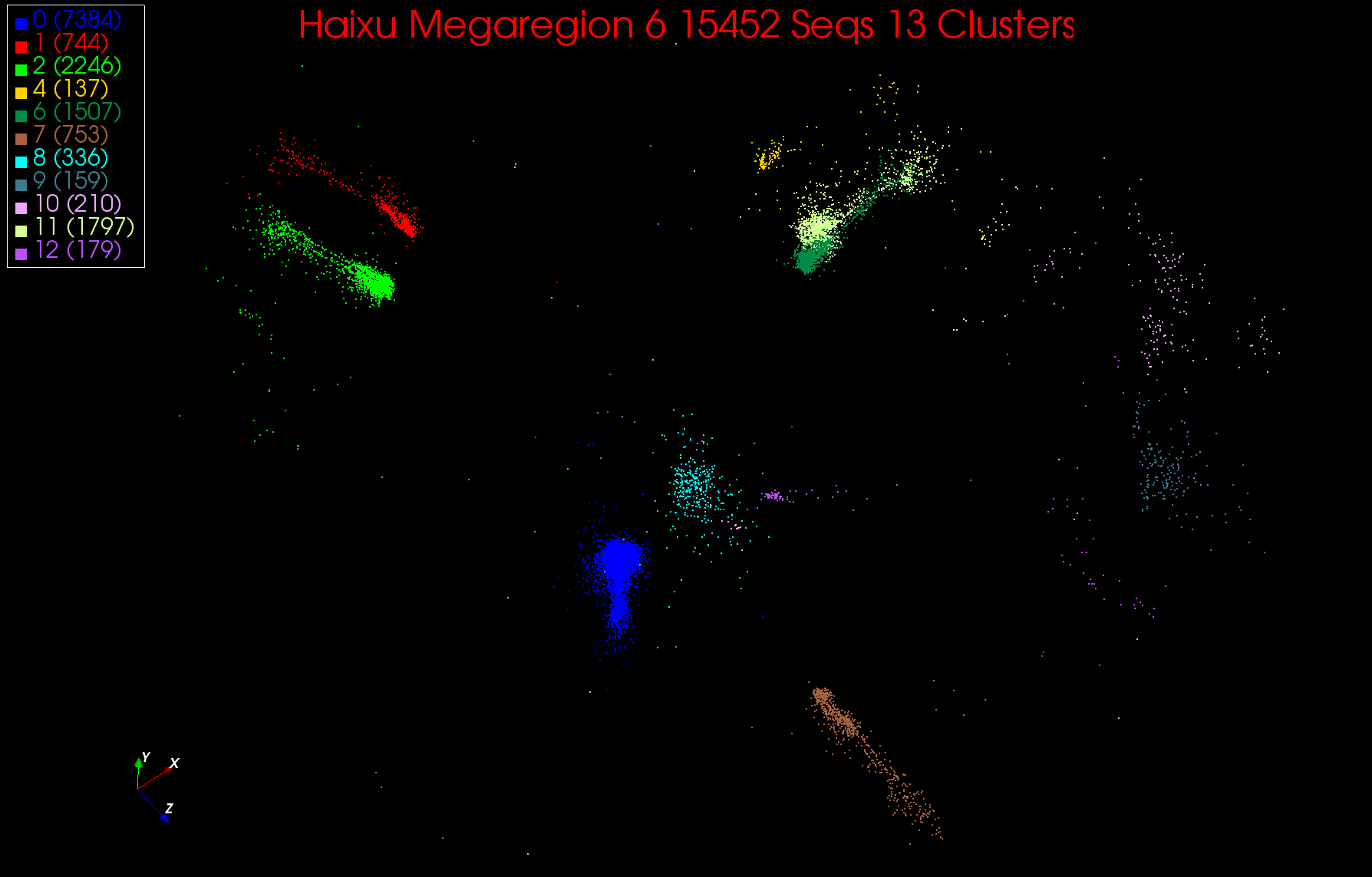 25
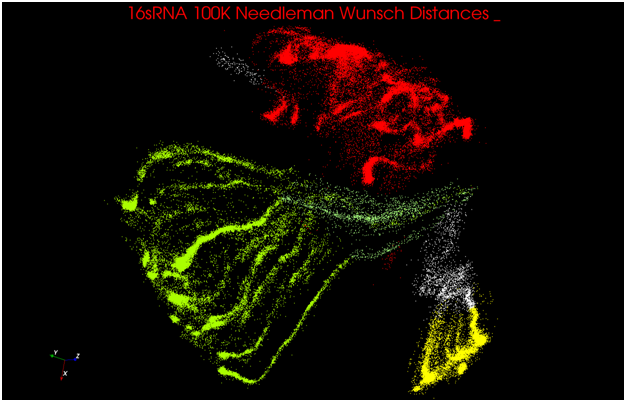 Understanding the Octopi
26
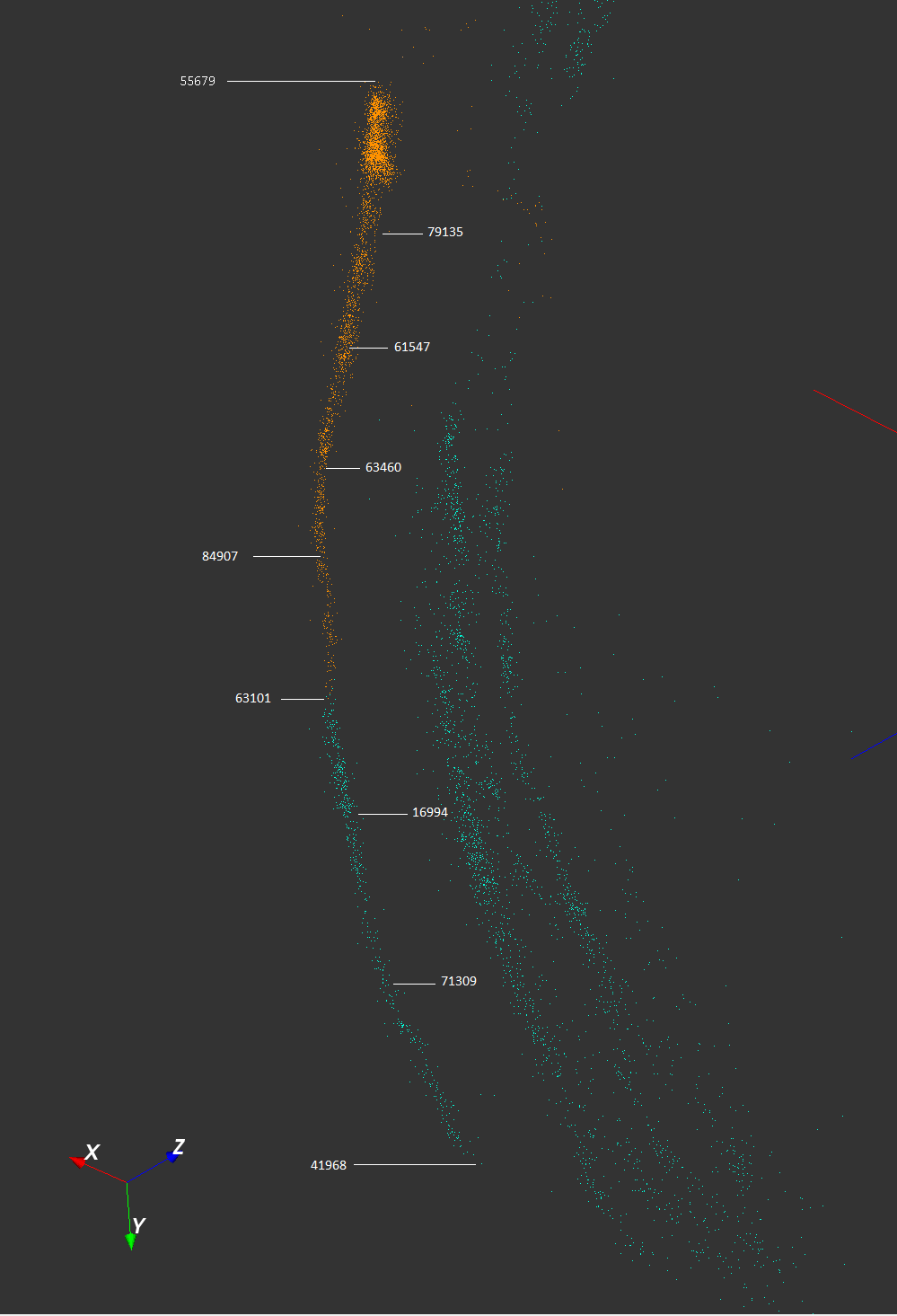 The octopi are globular clusters distorted by length dependence of dissimilarity measure
Sequences are 200 to 500 base pairs long
We restarted project using local (SWG) not global (NW) alignment
27
Note mapped (Euclidean 3D shown as red) and abstract dissimilarity (blue) are very similar
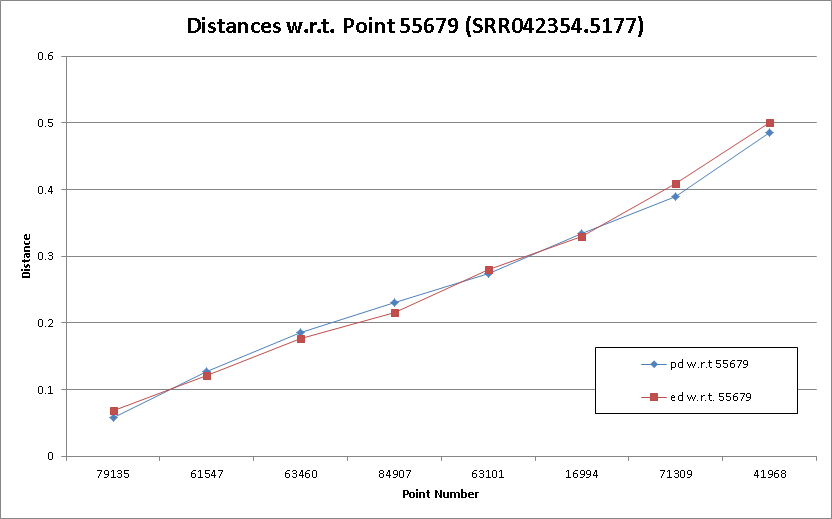 28
What was/can be done where?
Dissimilarity Computation (largest time)
Done using Twister on HPC
Have running on Azure and Dryad
Used Tempest (24 cores per node, 32 nodes) with MPI as well (MPI.NET failed(!), Twister didn’t)
Full MDS 
Done using MPI on Tempest
Have running well using Twister on HPC clusters and Azure
Pairwise Clustering
Done using MPI on Tempest
Probably need to change algorithm to get good efficiency on cloud but HPC parallel efficiency high 
Interpolation (smallest time)
Done using Twister on HPC
Running on Azure
29
Twister
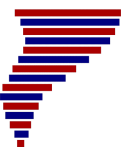 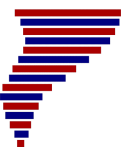 Pub/Sub Broker Network
Map Worker
M
Static
data
Configure()
Streaming based communication
Intermediate results are directly transferred from the map tasks to the reduce tasks – eliminates local files
Cacheable map/reduce tasks
Static data remains in memory
Combine phase to combine reductions
User Program is the composer of MapReduce computations
Extends the MapReduce model to iterative computations
Worker Nodes
Reduce Worker
R
D
D
MR
Driver
User
Program
Iterate
MRDeamon
D
M
M
M
M
Data Read/Write
R
R
R
R
User Program
δ flow
Communication
Map(Key, Value)
File System
Data Split
Reduce (Key, List<Value>)
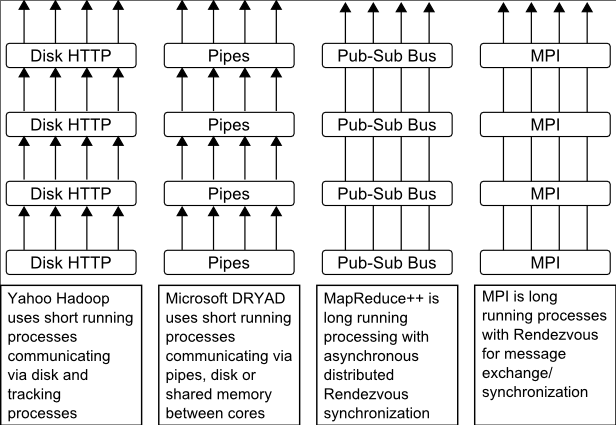 Close()
Combine (Key, List<Value>)
Different synchronization and intercommunication mechanisms used by the parallel runtimes
Expectation Maximization and Iterative MapReduce
Clustering and Multidimensional Scaling are both EM (expectation maximization) using deterministic annealing for improved performance
EM tends to be good for clouds and Iterative MapReduce
Quite complicated computations (so compute largish compared to communicate)
Communication is Reduction operations (global sums in our case)
See also Latent Dirichlet Allocation and related Information Retrieval algorithms similar EM structure
31
May Need New Algorithms
DA-PWC (Deterministically Annealed Pairwise Clustering) splits clusters automatically as temperature lowers and reveals clusters of size O(√T)
Two approaches to splitting
Look at correlation matrix and see when becomes singular which is a separate parallel step
Formulate problem with multiple centers for each cluster and perturb ever so often spitting centers into 2 groups; unstable clusters separate
Current MPI code uses first method which will run on Twister as matrix singularity analysis is the usual “power eigenvalue method” (as is page rank) 
However not super good compute/communicate ratio
Experiment with second method which “just” EM with better compute/communicate ratio  (simpler code as well)
32
Next Steps
Finalize MPI and Twister versions of Deterministically Annealed Expectation Maximization for
Vector Clustering 
Vector Clustering with trimmed clusters
Pairwise non vector Clustering
MDS SMACOF
Extend O(NlogN) Barnes Hut methods to all codes
Allow missing distances in MDS (Blast gives this) and allow arbitrary weightings (Sammon’s method)
Have done for  2 approach to MDS 
Explore DA-PLSI as alternative to LDA
Exploit better Twister and Twister4Azure runtimes
33